de woordkaarten van cursus 2 module 3
dag 1
de schaatsen
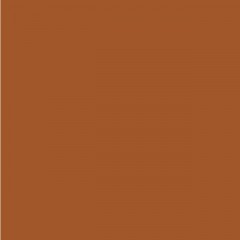 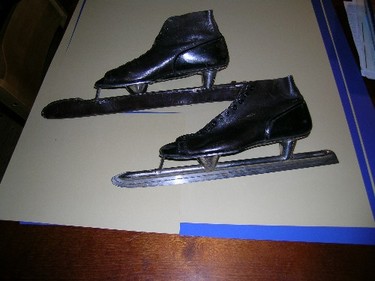 lhet weekend
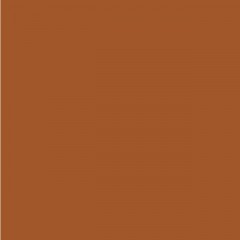 schaatsen
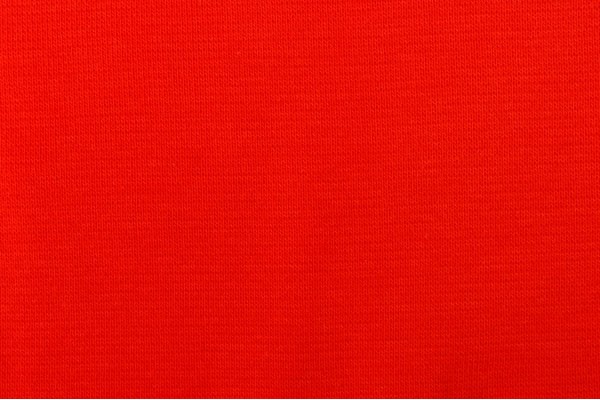 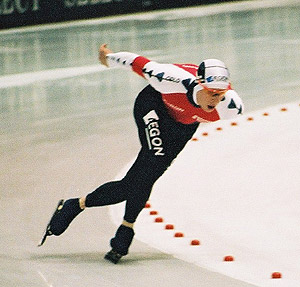 de tong uitsteken
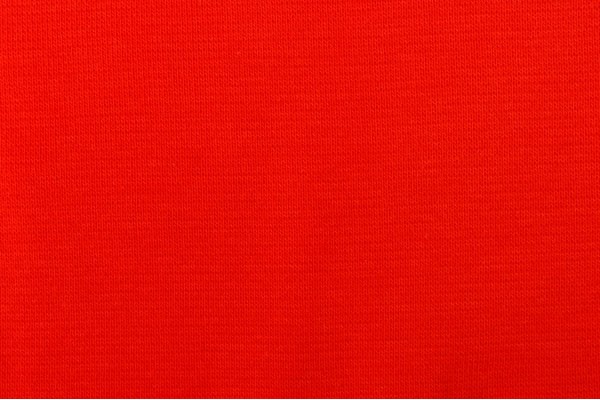 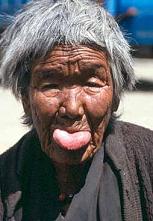 vegen
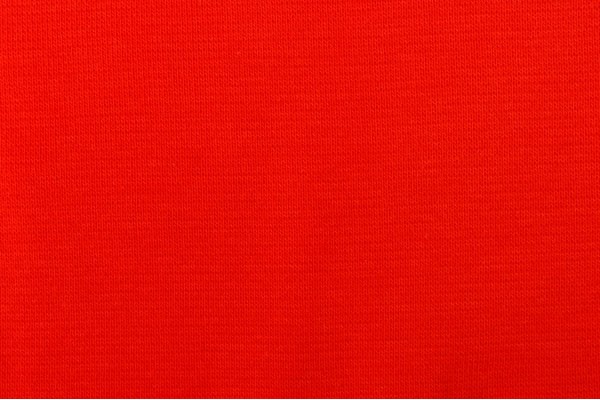 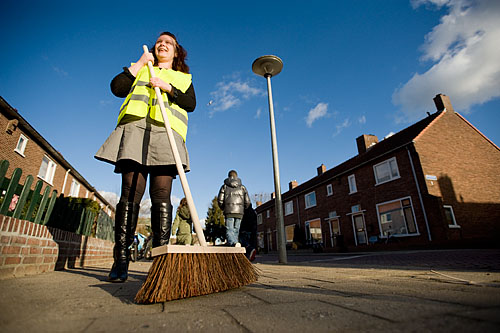 bijna
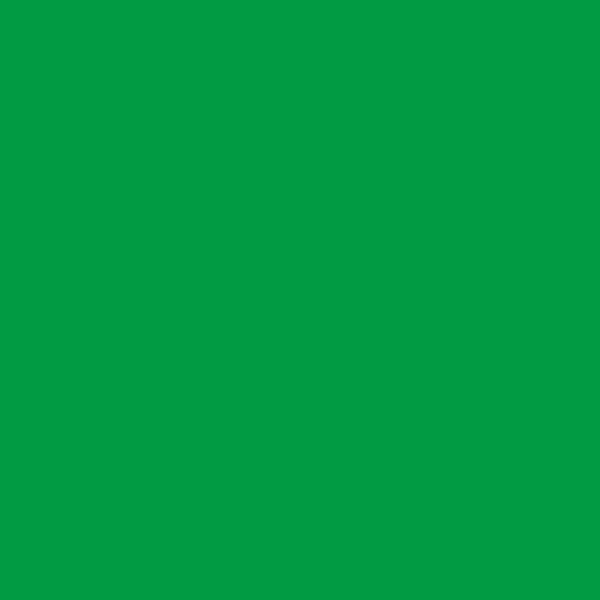 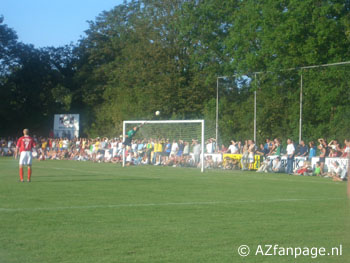 vervelend
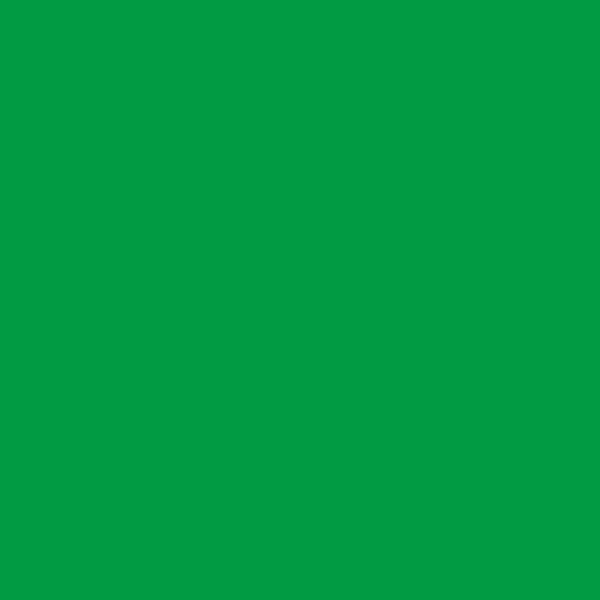 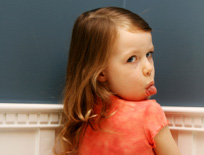 hard (vallen)
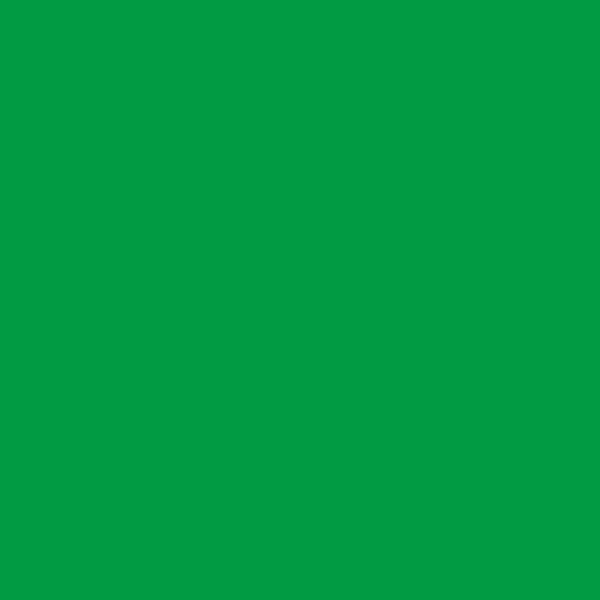 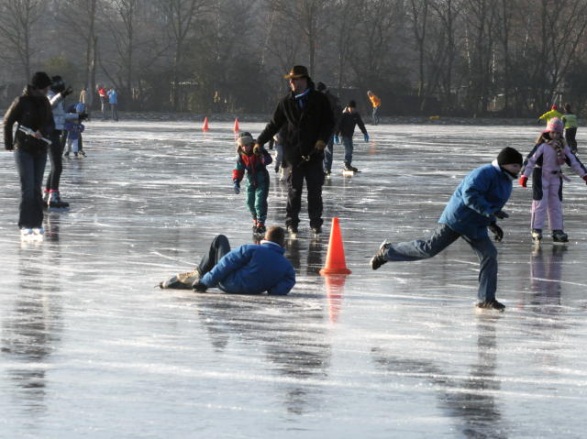 heen en weer
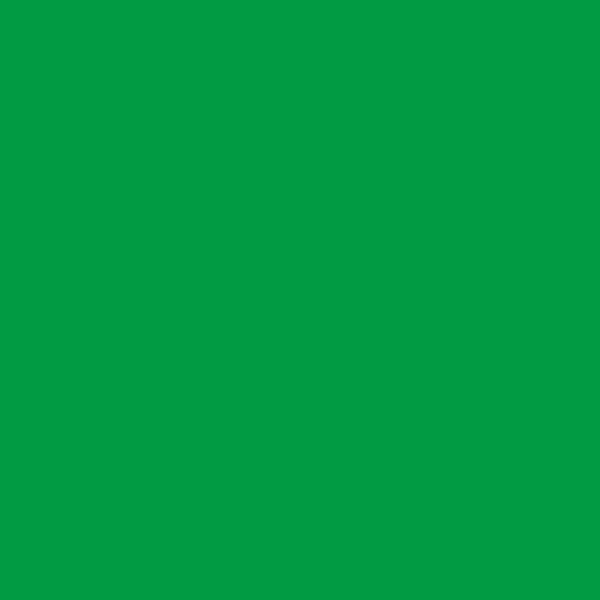 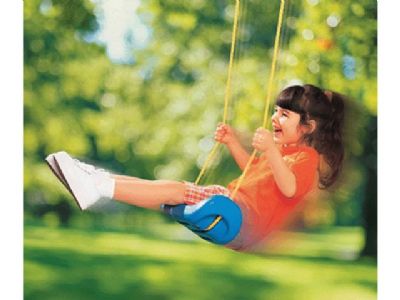 opnieuw
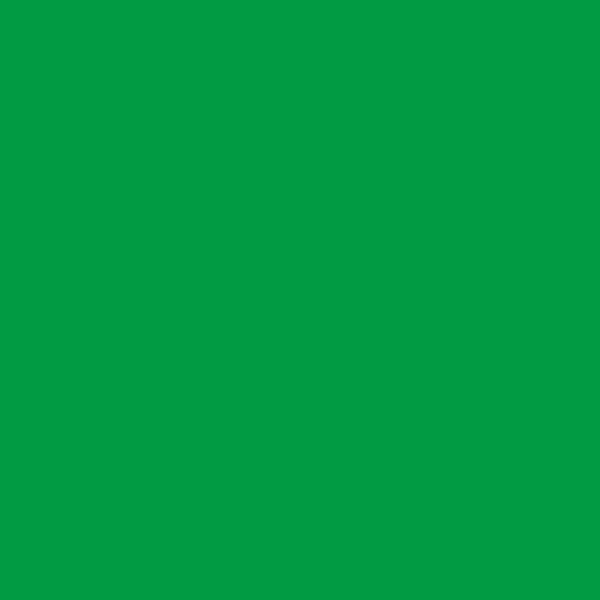 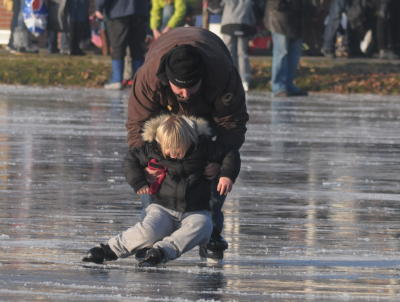 nu
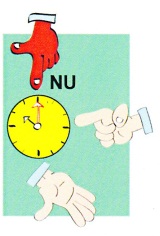 straks
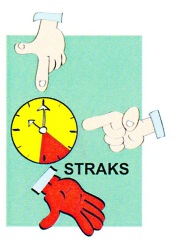 eerst-daarna
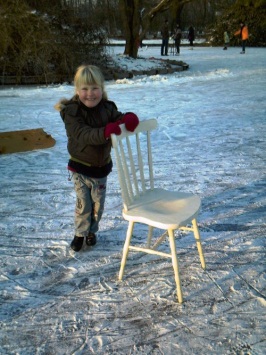 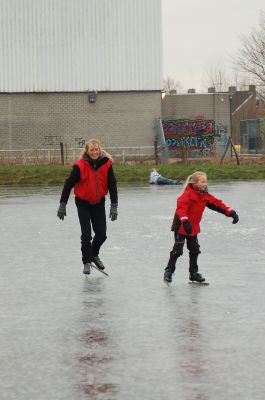 het woord van de dag 1: schaatsen
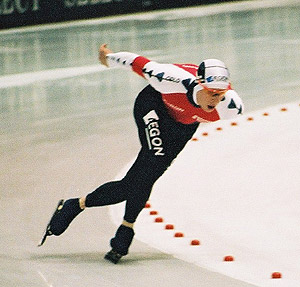 Het verhaal dag 1Klik op
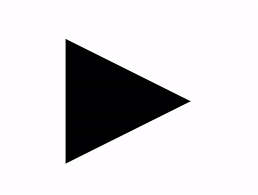 de verhaalplaten van dag 1
de verhaalplaten van dag 1
de verhaalplaten van dag 1
de verhaalplaten van dag 1
de verhaalplaten van dag 1
dag 2
lhet hemd
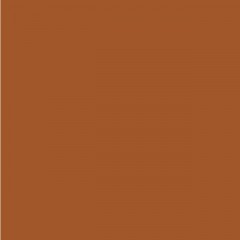 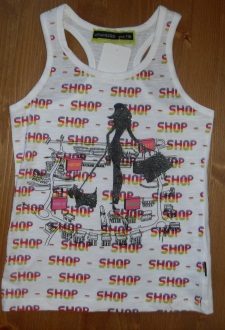 de hoge hakken
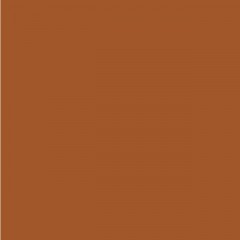 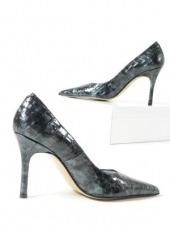 lhet jaar
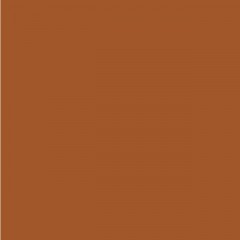 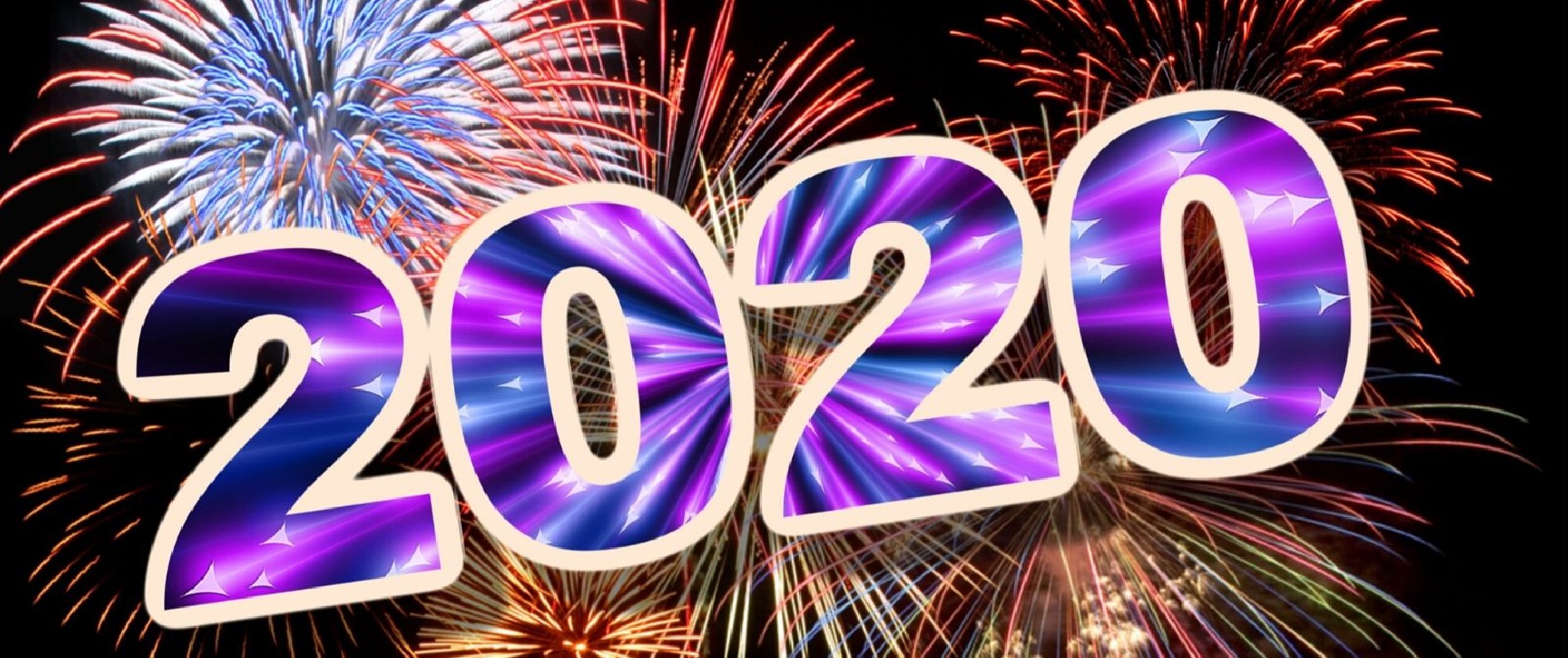 de kleding
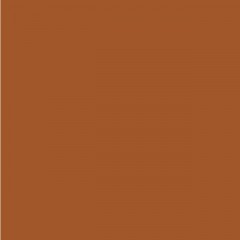 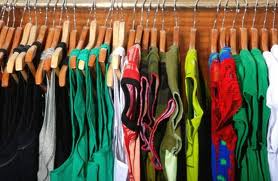 de maand
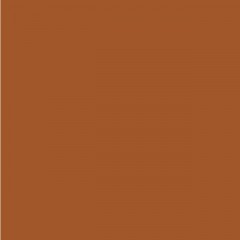 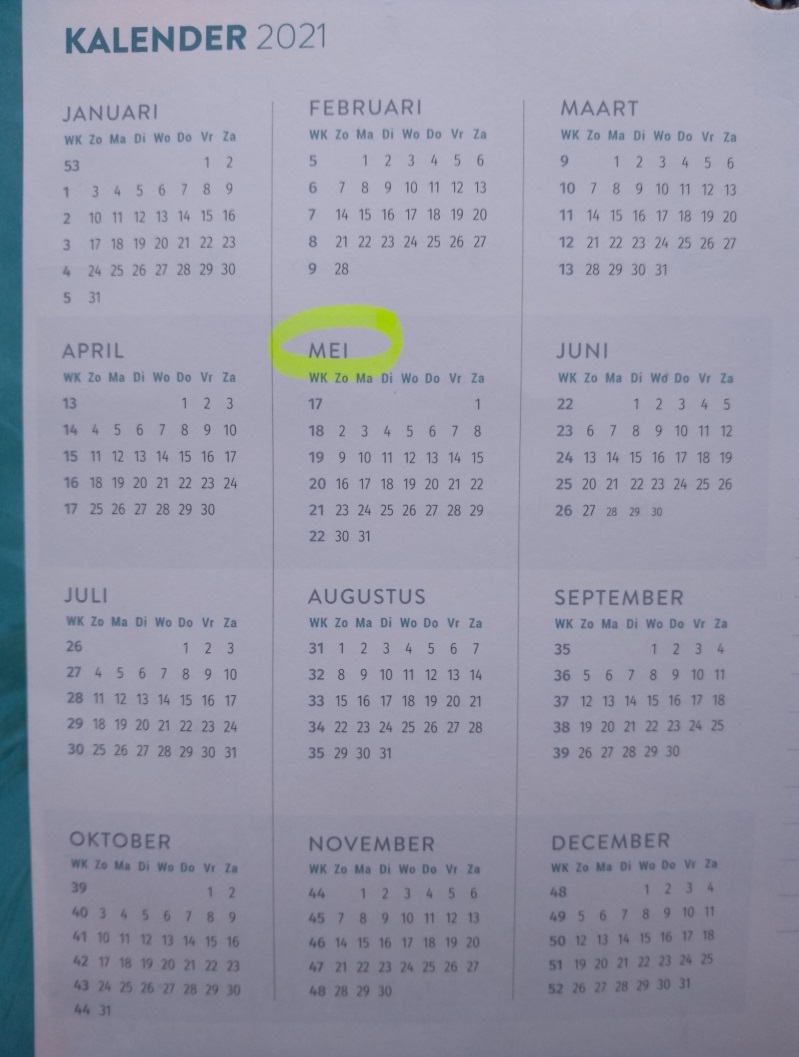 de maillot
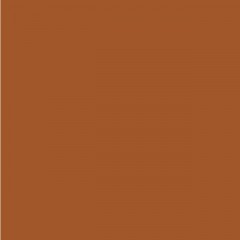 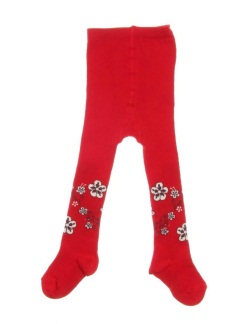 de mode
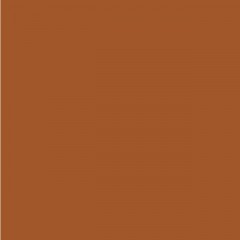 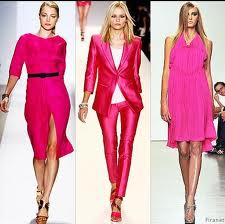 de onderbroek
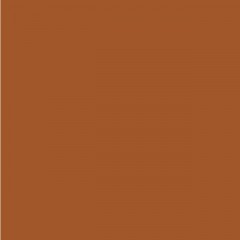 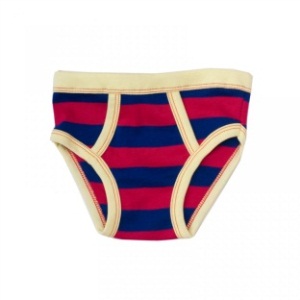 de pantoffels
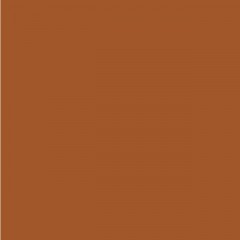 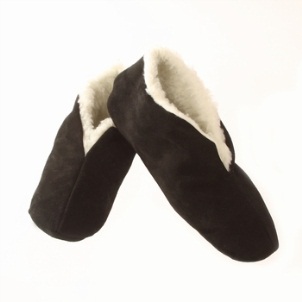 de pet
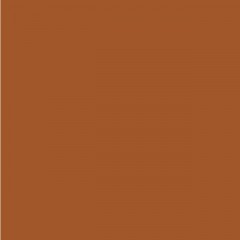 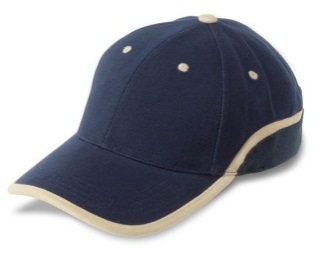 de trui
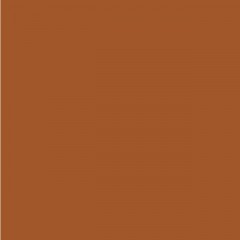 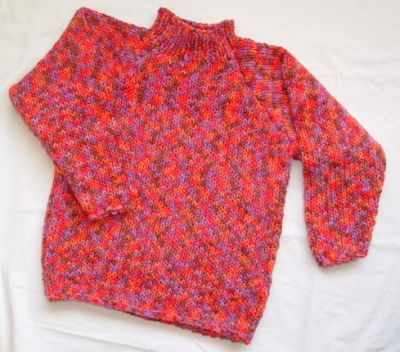 de week
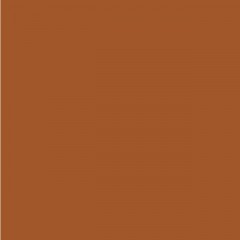 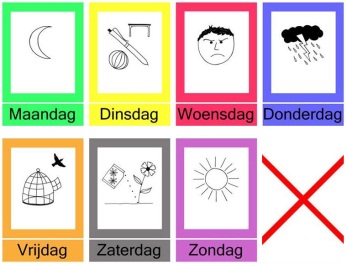 de winter
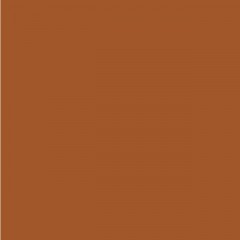 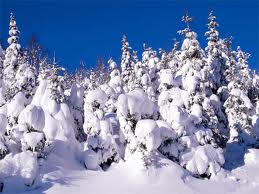 de zomer
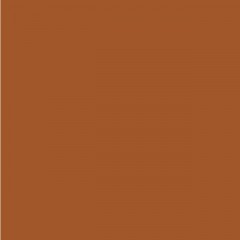 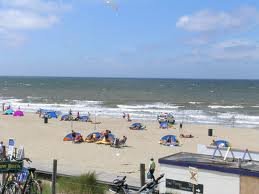 aandoen/aantrekken
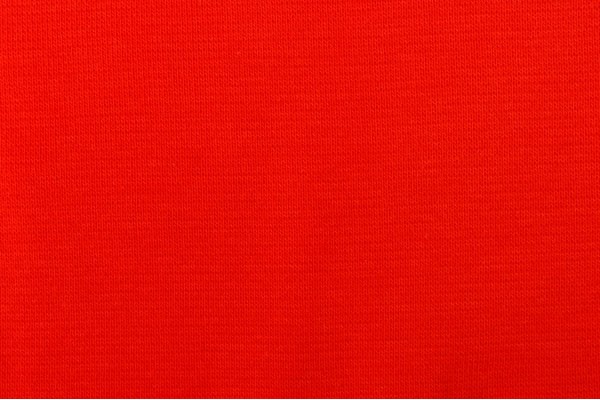 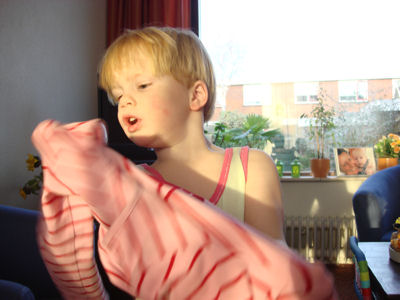 uitdoen/uittrekken
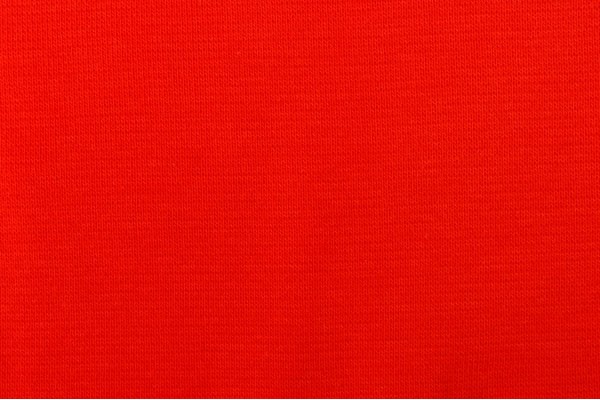 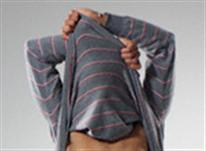 het woord van de dag 2: de kleding
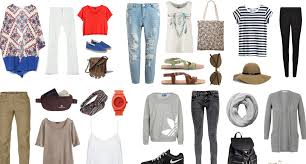 dag 3
de bretels
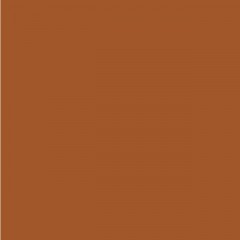 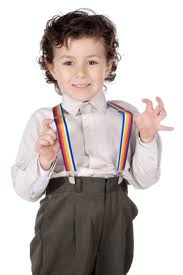 de hoed
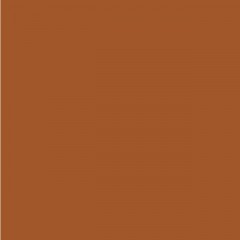 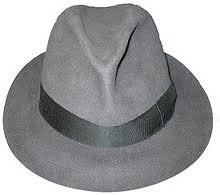 lhet pak
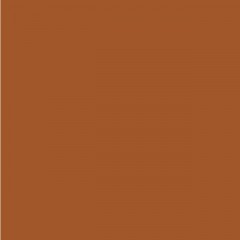 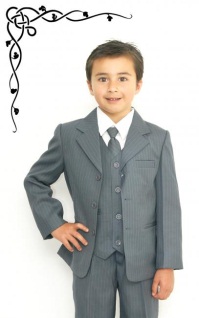 de parasol
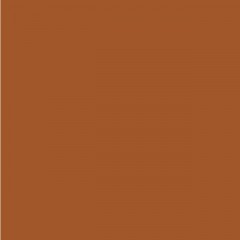 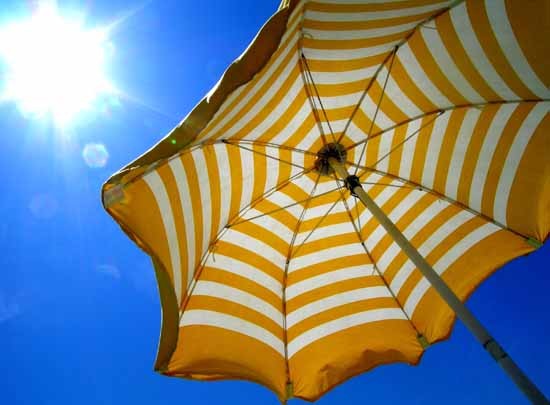 de sport
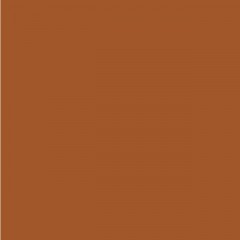 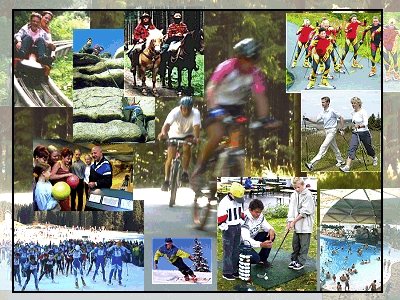 de wandelstok
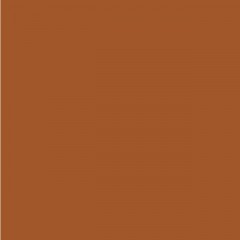 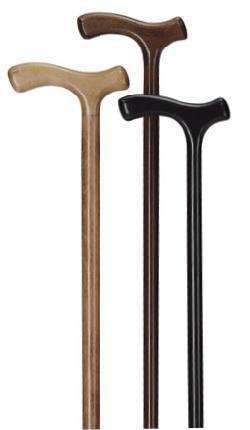 lhet ijsje
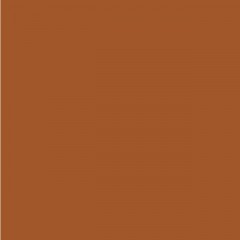 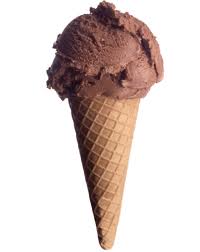 kopen
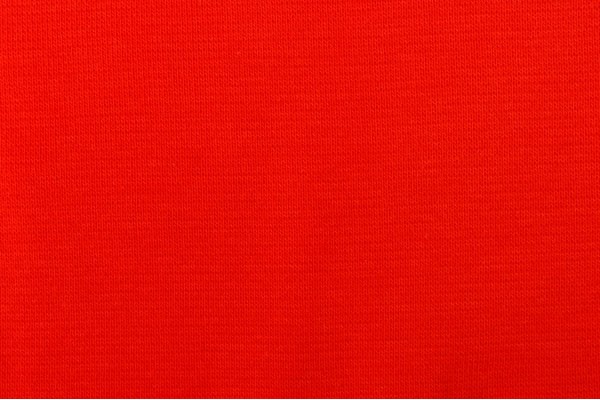 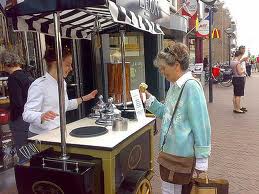 het woord van de dag 3: jong en oud
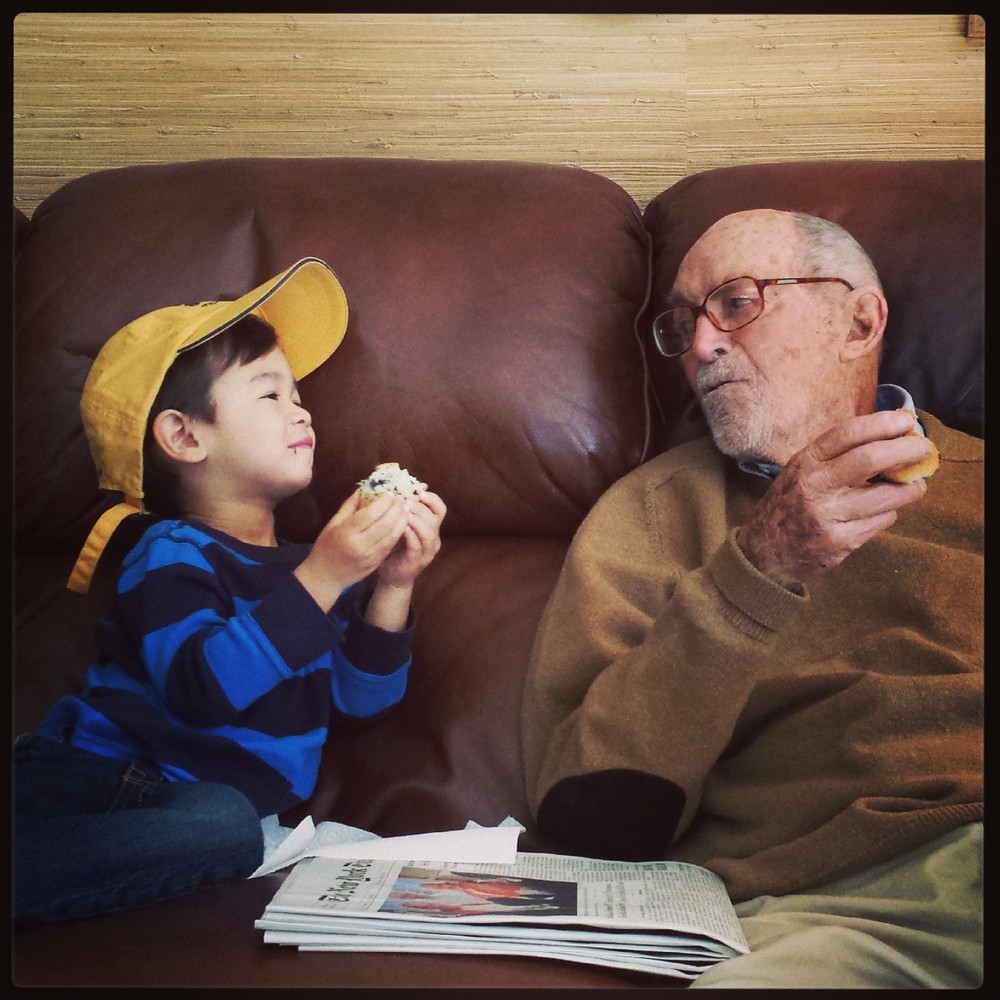 de verhaalplaten van dag 3
de verhaalplaten van dag 3
de verhaalplaten van dag 3
de verhaalplaten van dag 3
dag 4
wij
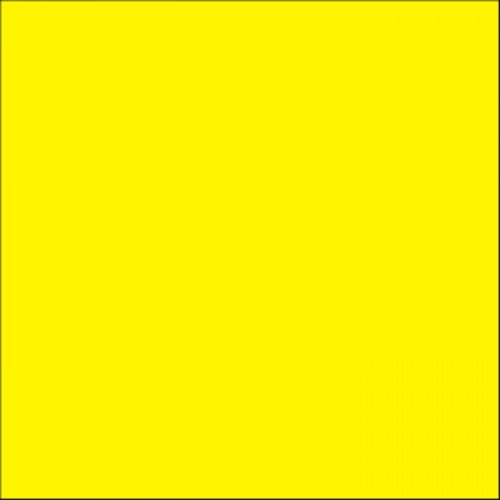 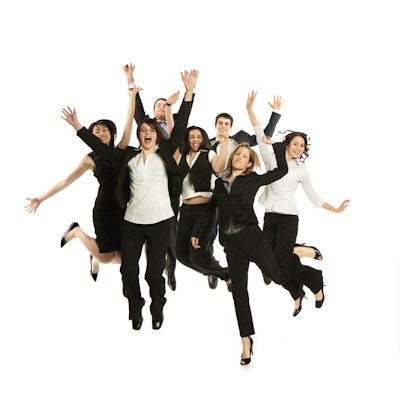 hij en zij
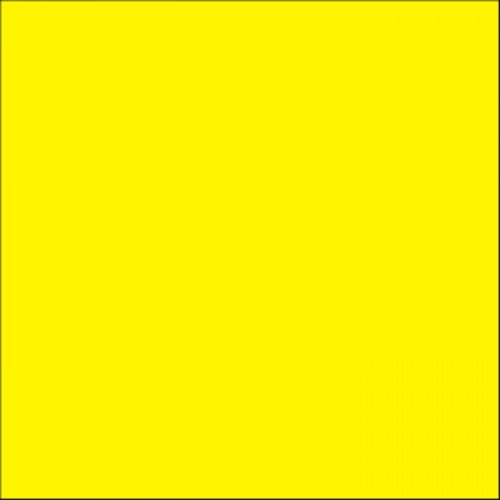 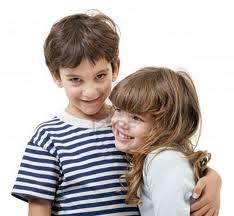 de hoepel
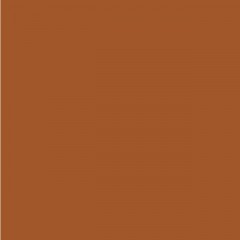 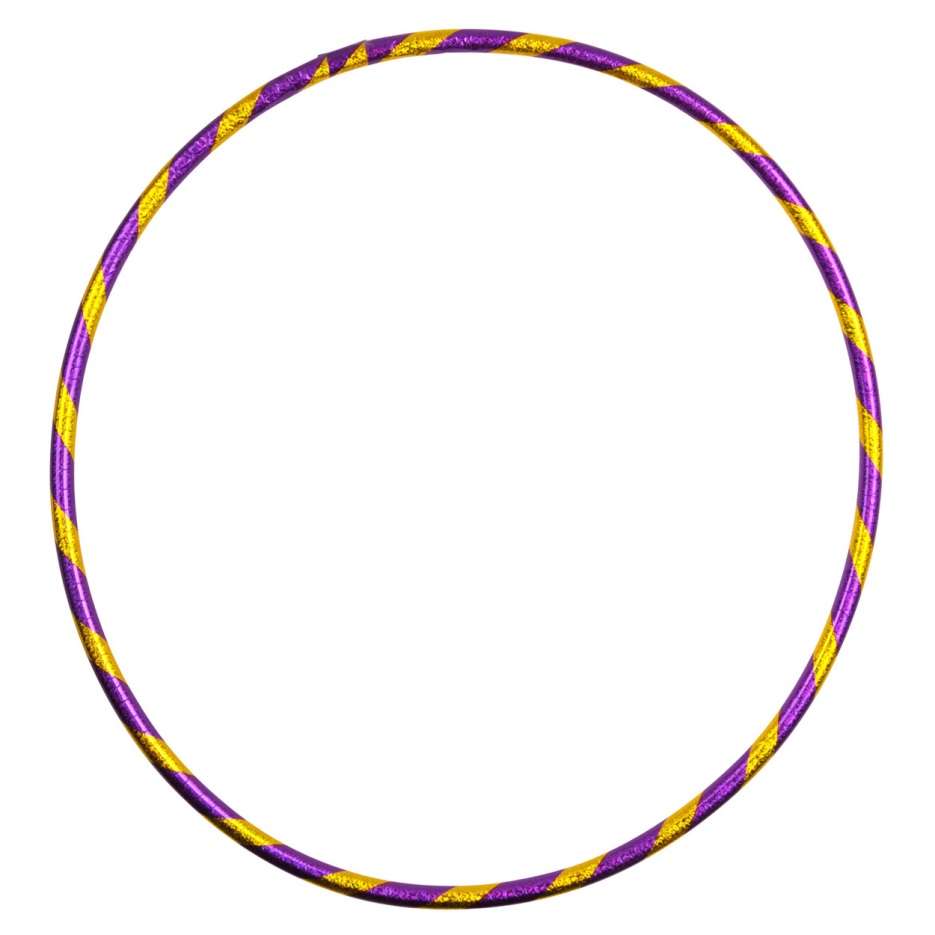 de helm
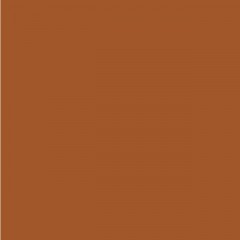 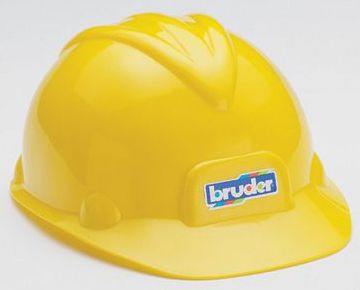 lhet masker
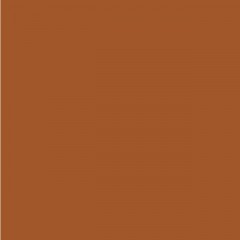 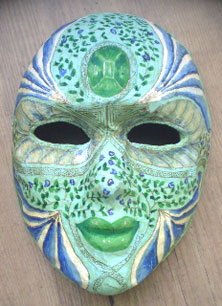 de trommel
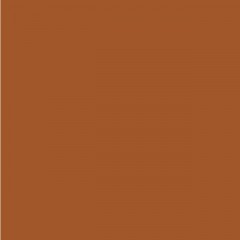 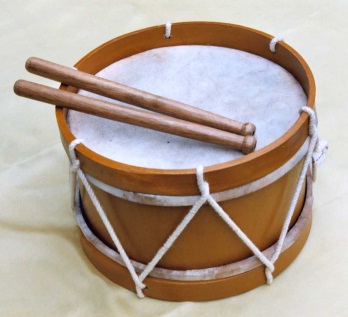 de spiegel
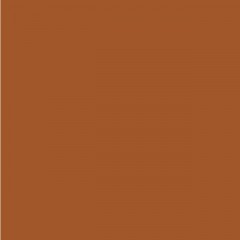 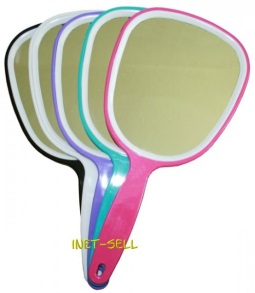 opzetten
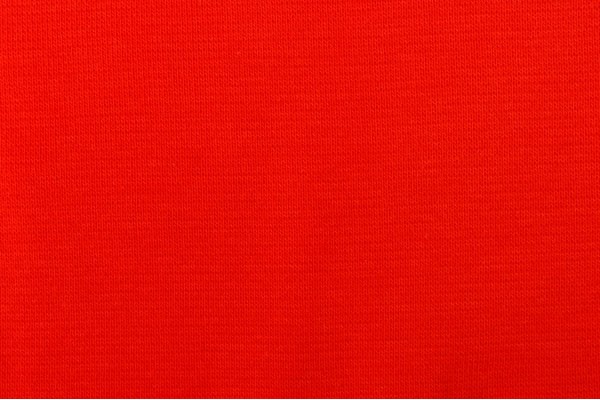 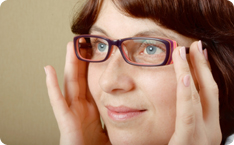 afzetten
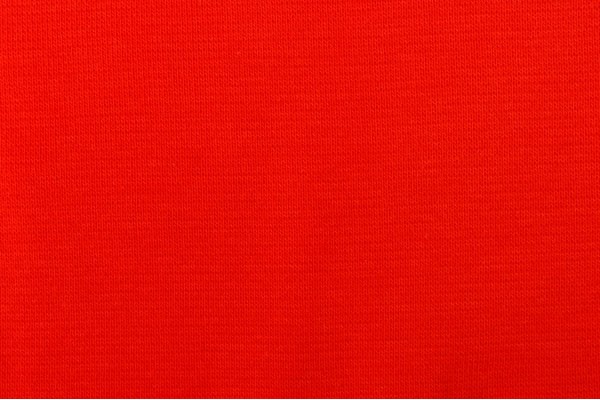 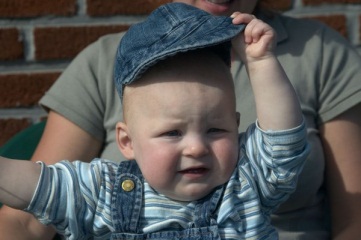 pompen
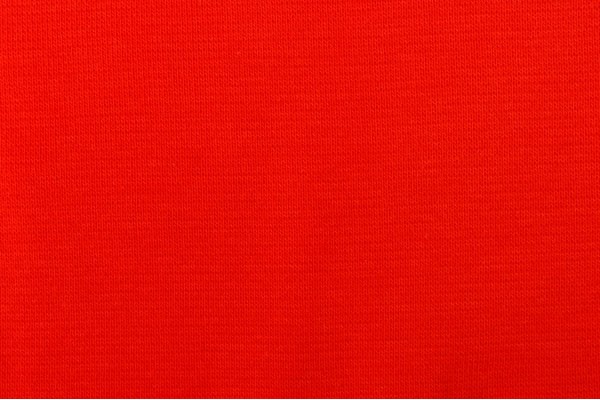 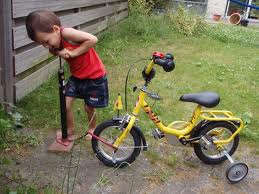 fietsen
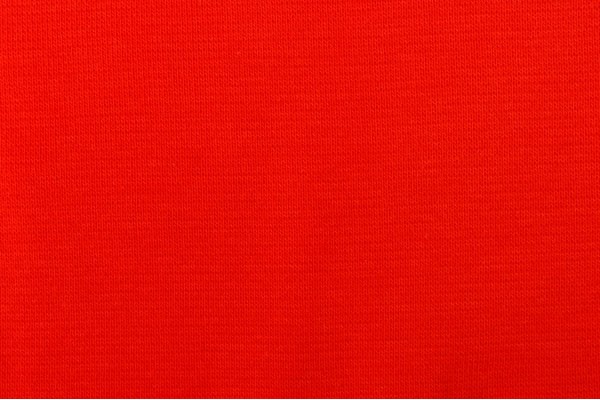 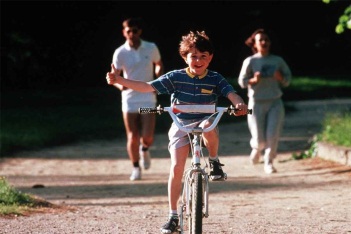 het woord van de dag 4: opzetten
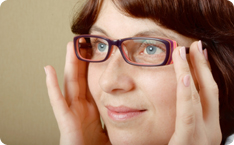 de taalfuncties van dag 4
dag 5
ruilen
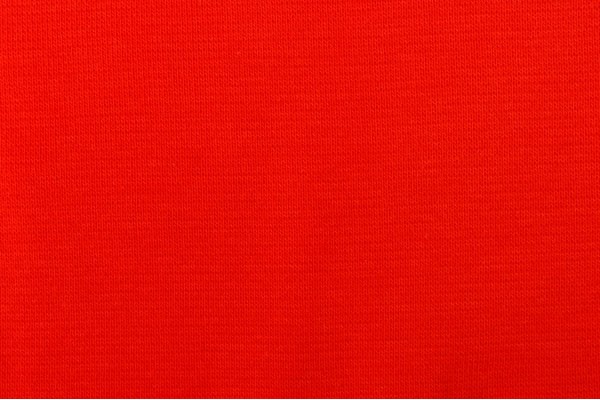 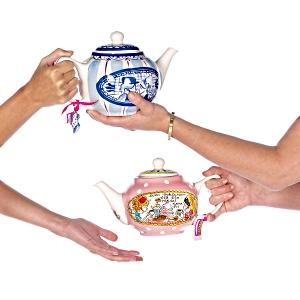 vangen
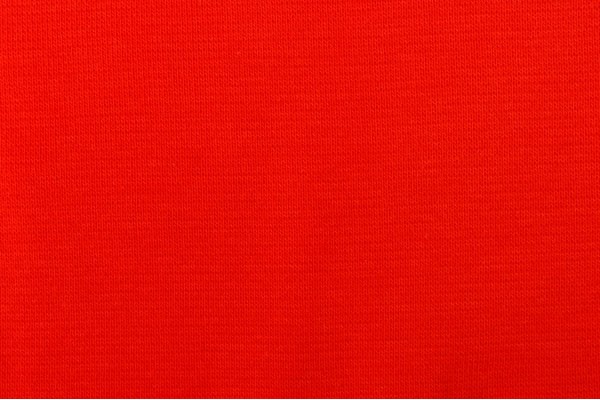 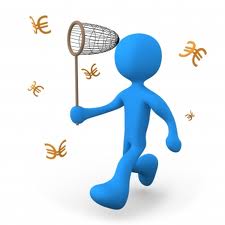 vissen
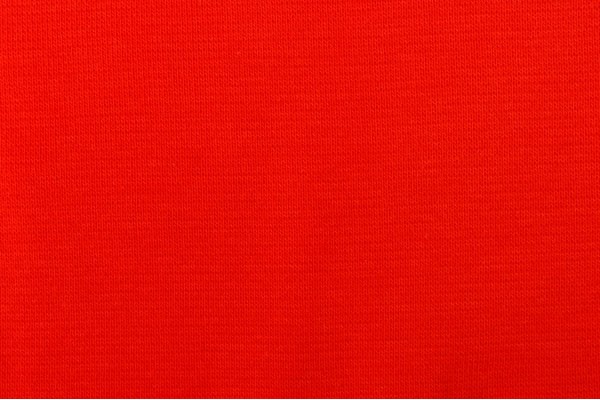 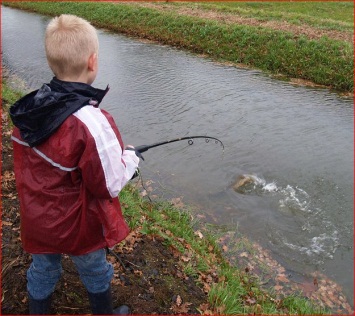 vliegen
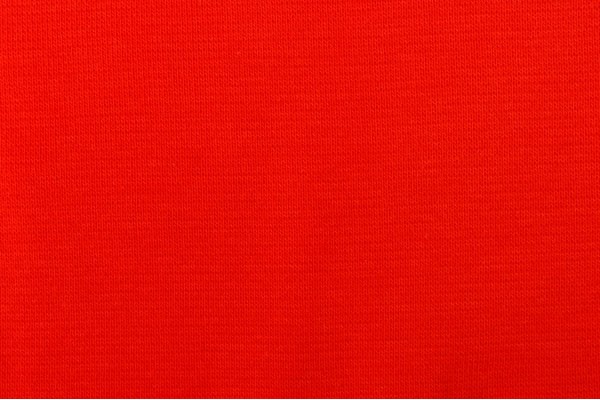 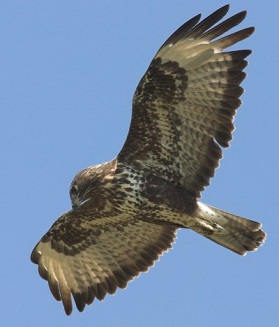 snel
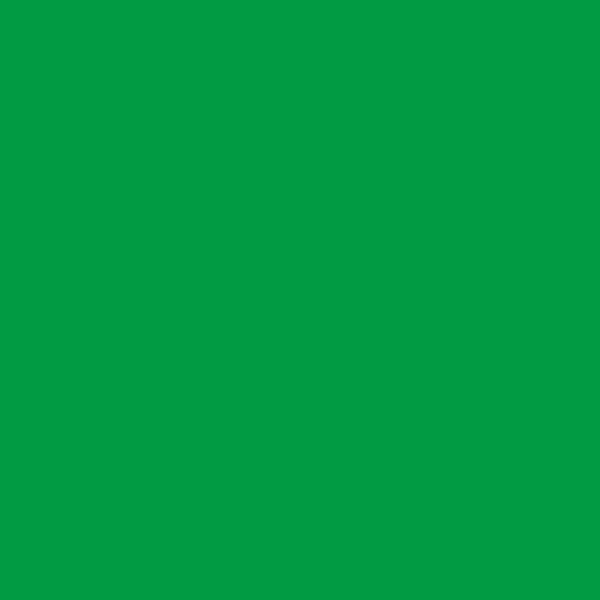 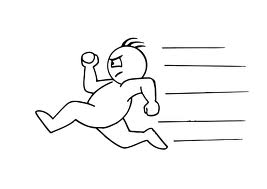 het woord van de dag 5: aantrekken
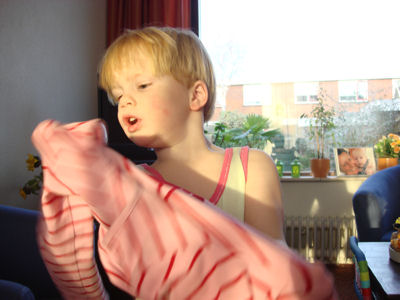 de taalfuncties van dag 5
Opschieten:
- schiet eens op!